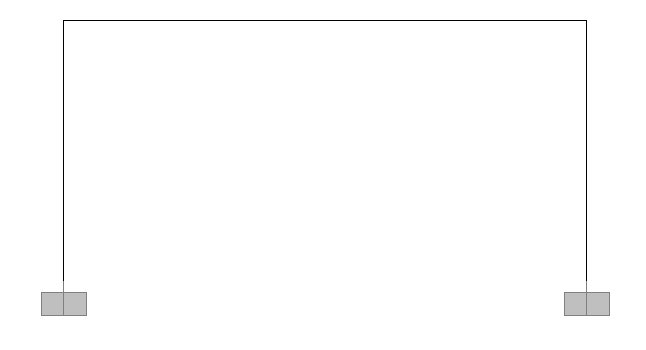 P
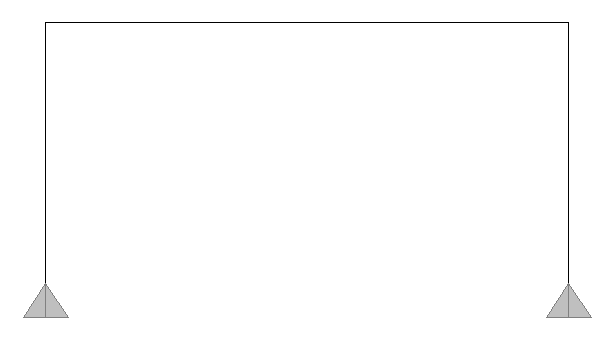 P